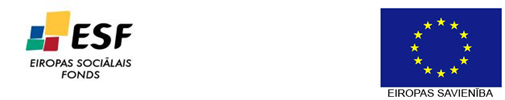 Projekts «Jauna sociālās rehabilitācijas pakalpojuma izveidošana Talsu novadā – Kurzemes plānošanas reģionā»
Projekta īstenotājs  - Talsu novada pašvaldība
Eva Šķubure
Talsu novada sociālā dienesta 
vadītājas vietniece
07.12.2011
Projekta mērķis
Ko? Izstrādāt un ieviest inovatīvu sociālās rehabilitācijas pakalpojumu programmu, kas sevī ietver atbalsta pasākumu kopumu, sekmējot 56 mērķa grupas personu jaunu sociālo prasmju apguvi, iekļaušanos darba tirgū un sabiedrībā kopumā

Kur? Talsu novadā, Kurzemes plānošanas reģionā 

Kam? 
bezpajumtniekiem 
no ieslodzījuma vietām atbrīvotajām personām 
no psihoaktīvām vielām atkarīgajām personām
Projekta aktivitātes
1. Sociālās rehabilitācijas pakalpojumu programmas izstrāde

Uzdevuma īstenošanas  personāls 

sociālais darbinieks
sociālais rehabilitētājs
psihologs 
sociālais pedagogs
sociālās rehabilitācijas pakalpojuma programmas izstrādes 
     darba grupas vadītājs - eksperts
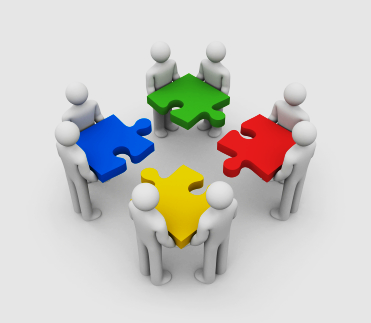 2. Sociālās rehabilitācijas pakalpojumu programmas ieviešana
speciālistu piesaistīšana 
mērķa grupas personu atlase
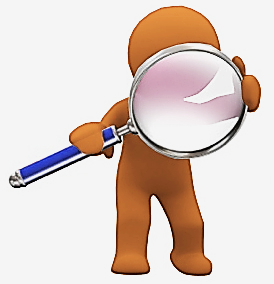 2. Sociālās rehabilitācijas pakalpojumu programmas ieviešana
individuālais un grupu darbs ar mērķa grupas personām
individuālais sociālā darbinieka, sociālā rehabilitētāja, sociālā pedagoga, psihologa, psihoterapeita, narkologa, karjeras konsultanta darbs ar klientu

grupu darbs (atbalsta grupas nodarbības, tematiskās grupu nodarbības) ar klientu, kuru nodrošinās psihologs, sociālais darbinieks, karjeras konsultants, sociālais pedagogs

praktiskās un radošās darbnīcas mērķa grupas personām
darbnīcu norisi nodrošinās - sociālais rehabilitētājs, sociālais pedagogs, mākslas terapeits, pārtikas tehnologs
Sagaidāmā ietekme
saņemts komplekss atbalsts sociālo problēmu risināšanā
rasta motivācija pārmaiņām un problēmu risināšanai
uzlabojušās sadarbības un saskarsmes prasmes
atjaunota un attīstīta prasme piesaistīt palīdzību un resursus
atkarības ļaunuma seku ietekmes apzināšanās un tās ārstēšana 
uzlabojušās prasmes izglītošanās un nodarbinātības iespēju meklēšanā
paaugstinājusies konkurētspēja darba tirgū 
apgūtas jaunas sadzīves organizēšanas prasmes 
uzlabojušās ģimenes saites
2. Sociālās rehabilitācijas pakalpojumu programmas ieviešana
konsultatīvais atbalsts (supervīzija) sociālā darba speciālistiem
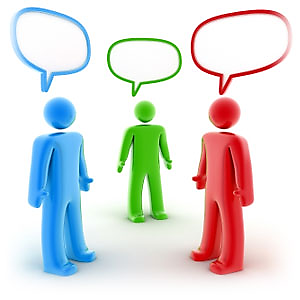 3. Projekta informācijas un 
    publicitātes pasākumi






4. Projekta administrēšana
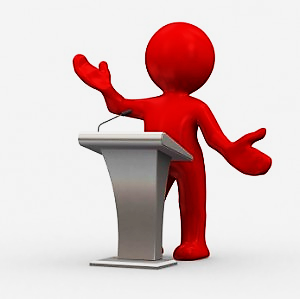 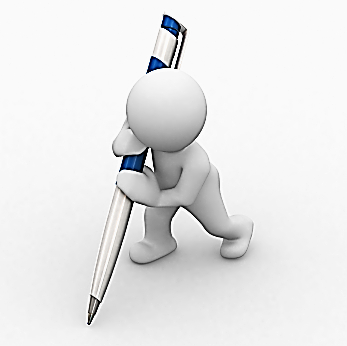 Paldies par uzmanību!
Eva Šķubure
Talsu novada sociālā dienesta 
vadītājas vietniece

eva.skubure@talsi.lvtālr.63237676mob.26171749